WELCOME TO BI- MONTHLY SCIENTIFIC SEMINAR
Presented by
     Dr. Md  Momtazul Hoque
      Assistant Professor
      Dept. of pediatric surgery
       SSMC & MH, Dhaka.
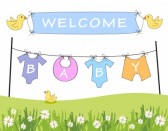 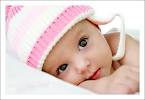 HYPOSPADIAS SURGERY-  OUR EXPERIENCE IN
LAST FOUR YEARS AT SSMC & MH.
(2009-2013)
HYPOSPADIAS
Hypo- below,
    Spadon- orifice

Urethral meatus opens on ventral side of the penis, proximal to the tip of glans penis

Incidence	……..1/300 to 1/400
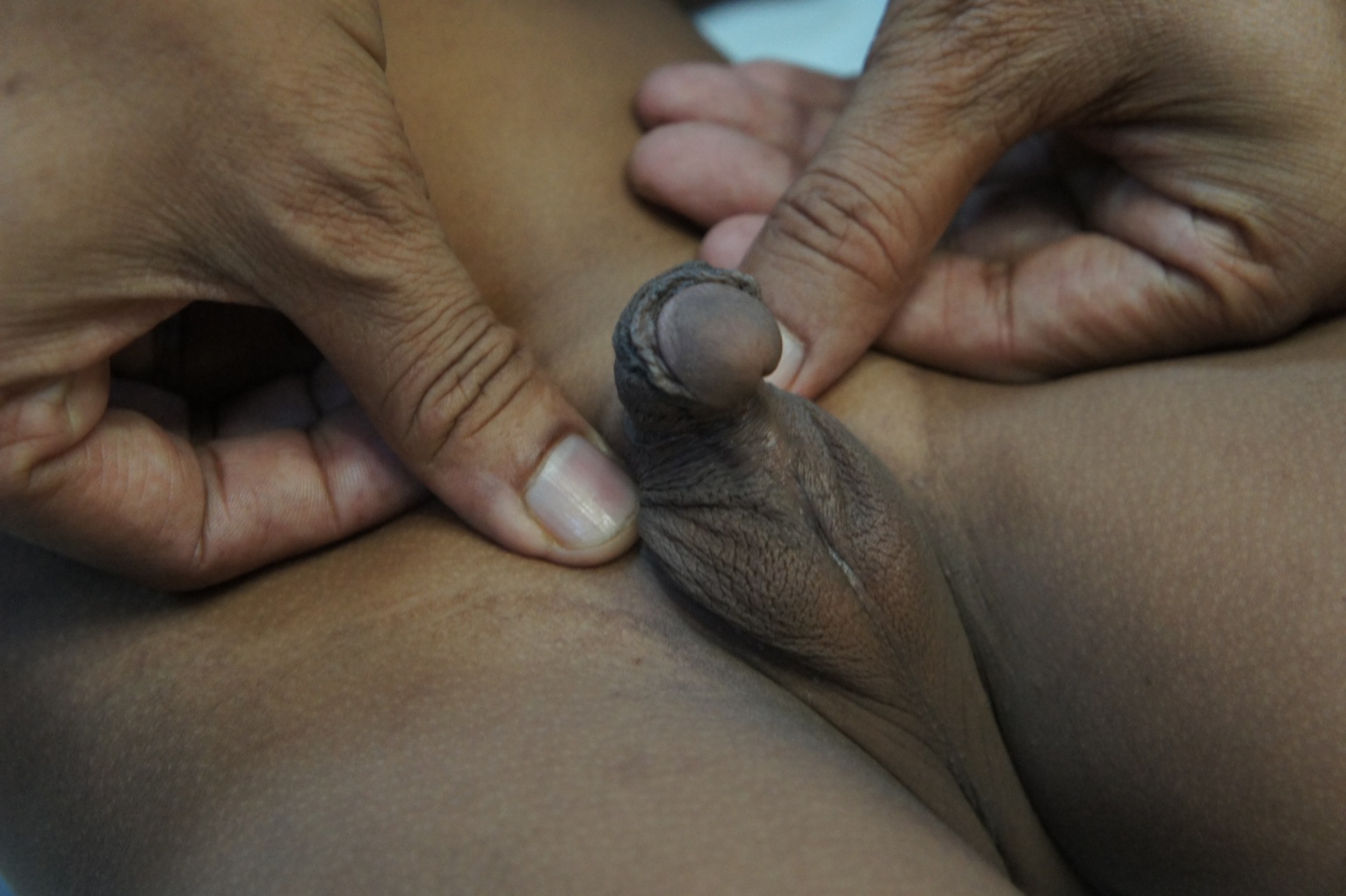 CLASSIFICATION (LOCATION)
DISTAL
Glandular, Coronal, Distal penile

MIDPENILE 	
Midshaft

PROXIMAL	
Proximal penile, Penoscrotal, Scrotal, Perineal
NORMAL PENILE ANATOMY
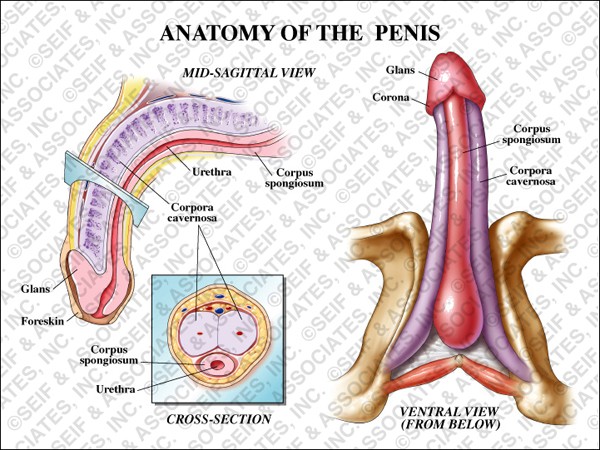 Two Corpora Cavernosa, Corpus Spongiosum
    Enclosed In a Fascial Sheath- Tunica Albuginea

Bucks Fascia, Thick Fibrous Envelope

Connective Tissue, Dartos Fascia
FEATURES OF HYPOSPADIAS
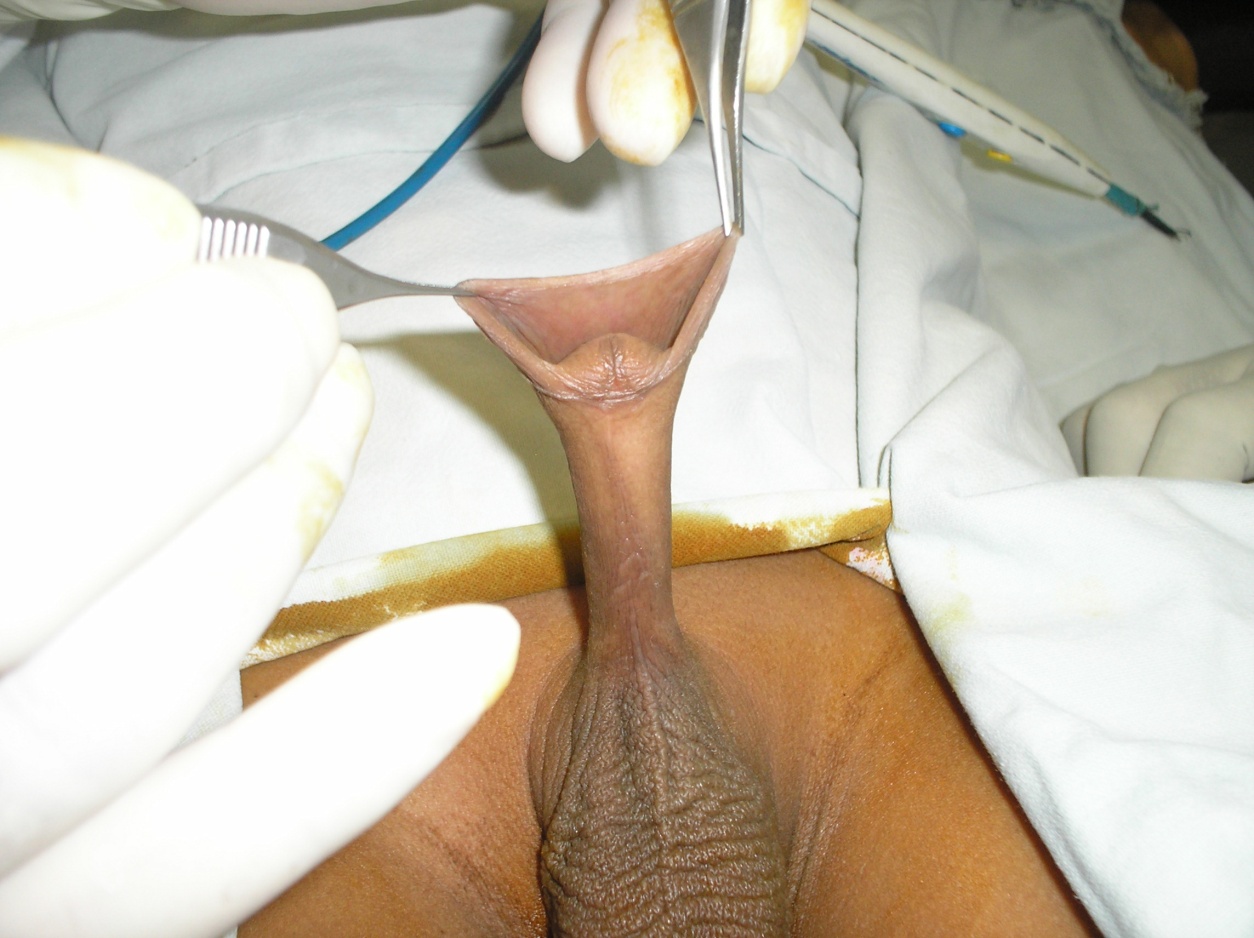 Meatal dystopia(in the form of size, shape,position)
Dermal deffect – Frenulum absent. Dorsal hooding
Penile curvature- Chordee due to ventral tissue deficit 
Peno-scrotal  Transposition, bifid scrotum
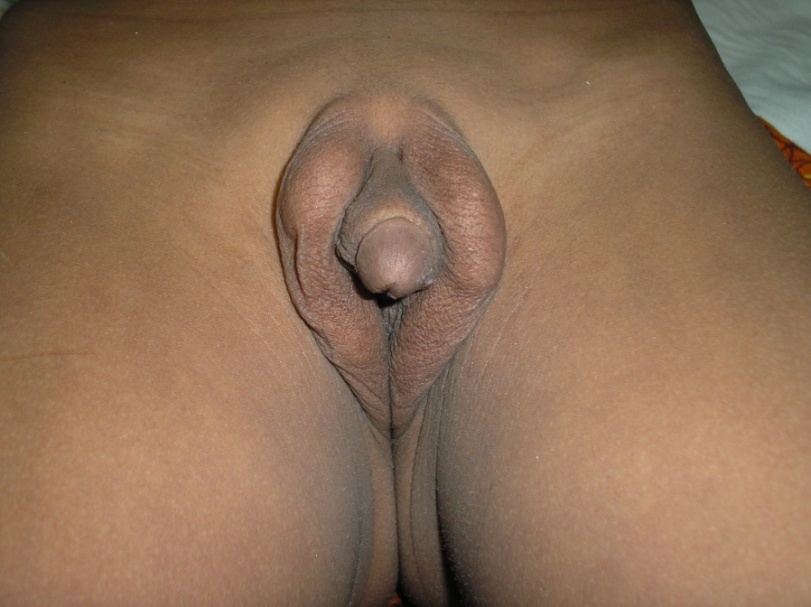 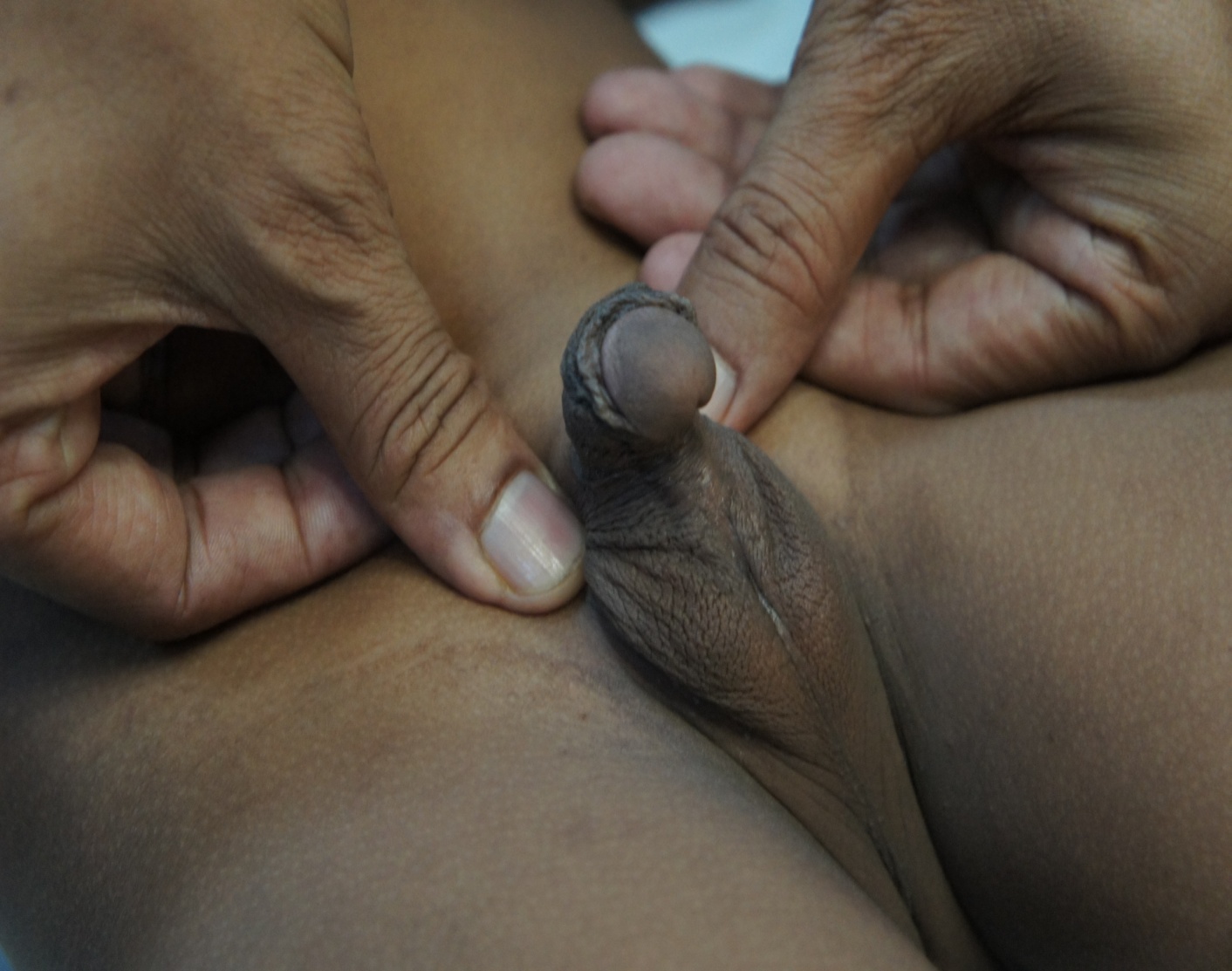 ASSOSIATION WITH OTHER DEFECTS
Hernia			: 9%

Undescended testis	: 9%

Father			: 9%

Siblings			: 14 %
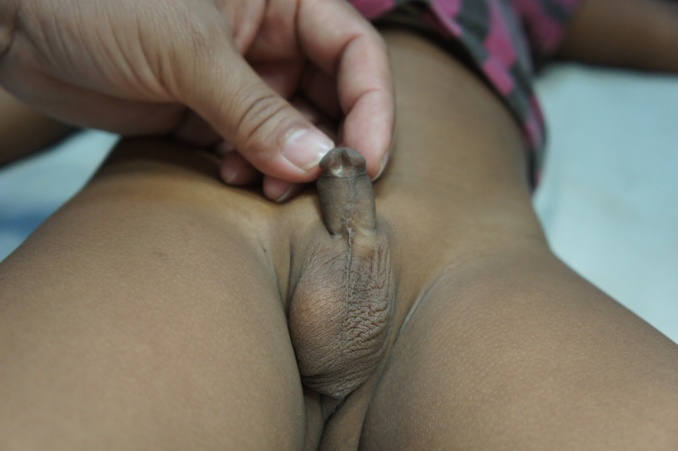 OBJECTIVE OF TREATMENT
Neourethra formation (Urethroplasty)

 Correction of chordee (Orthoplasty)

Meatal correction at the tip of glans(Meatoplasty)

Conical shape of glans (Glanuloplasty)

Skin cover with good cosmetic appearance

Scrotal transposition (Scrotoplasy)
TREATMENT OPTIONS
GLANDULAR & SUBCORONAL 
MAGPI
GAP
MIP 
Snodgrass  procedure (TIP)
MID PENILE
Snodgrass  procedure (TIP) 
Mathieu
Snodgraft
TREATMENT OPTIONS…
POSTERIOR/ PROXIMAL VARIETY
Snodgrass procedure
Transverse prepucial flap
 Hadidi procedure

TWO STAGED
Buccal mucosal graft
Braka  procedure
TIME  OF SURGERY	:
All the steps of surgical correction including correction of complication(if any) before school going.

Usually within 6–18 months of age.
ESSENTIAL CONSIDERATIONS
Proper selection of patient for appropriate procedure.
Skilled &Experienced surgical approach.
Control of bleeding ( tourniquet, Epinephrine, correct tissue plane)
ESSENTIAL CONSIDERATIONS   Cont.
FINER INSTRUMENTS:
Fox scissors
Needle holder
Iris forceps
Fine mosquito 
              forceps
5.   Skin hook
ESSENTIAL CONSIDERATIONS   Cont.
SUTURE MATERIALS
Vicryl  6-0, 7-0, 8-0
       (for neourethra & skin)
Proline  5-0/6-0. 
     (for fixation of catheter,      stay suture)
ESSENTIAL CONSIDERATIONS   Cont.
MAGNIFICATION
Optical Loupe
Magnifying  glass
Good light
ESSENTIAL CONSIDERATIONS   Cont.
OTHERS
Marker pen
Catheter(Romson feeding tube size 6 Fr, 8 Fr.)
Parenteral  Antibiotics,
Adequate analgesic.
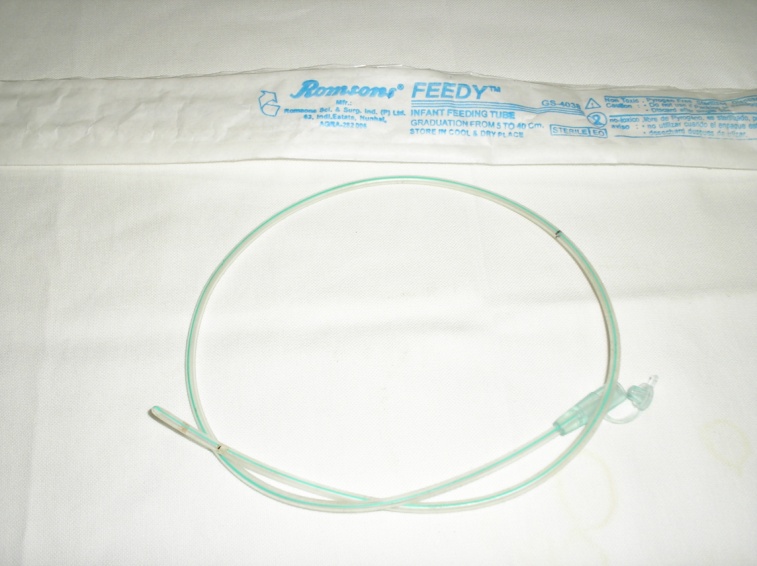 COMPLICATIONS
Bleeding & hematoma

Meatal stenosis

Urethrocutaneous fistula

 Infection

Urethral diverticula

Recurrent curvature / stricture

Failed urethroplasty(total / partial disruption)
PICTURE GALLERY
Meatus at corona
Appearance of hypospadic penis
Stay suture
Marking of sub coronal collar & urethral plate
Dessection of glans wing
Glans wing
Urethral plate
Formation of new urethra (by 7/0 vicryl)
New urethra
Glans suturing
Glanuloplasty completed
Dorsal split & skin suturing
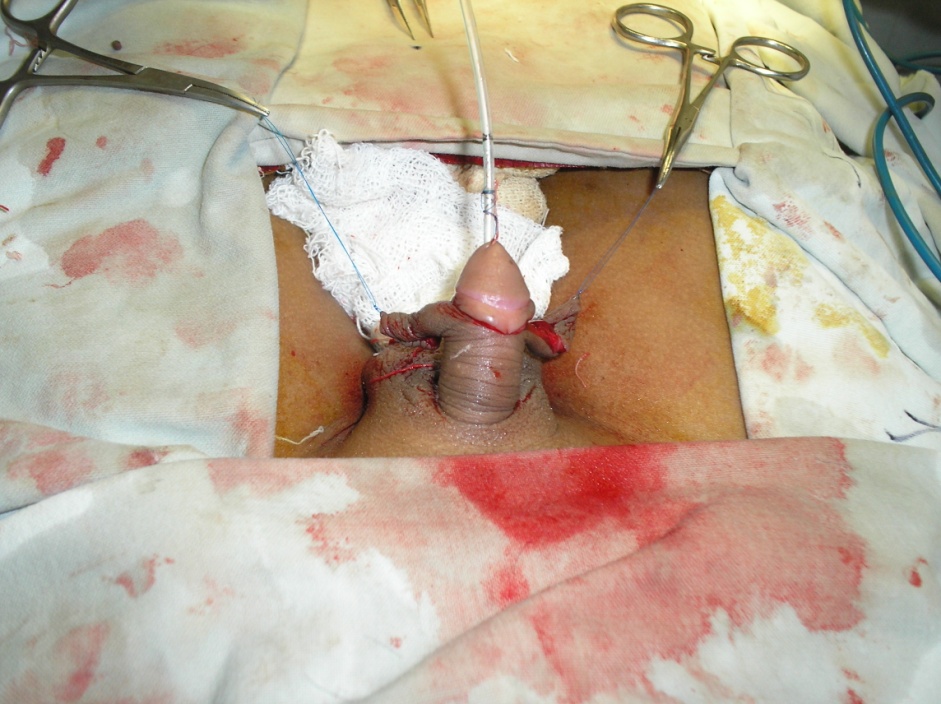 Final looking just after operation
Dressing
Sub coronal variety with marked chordee(a boy of 15 yrs)
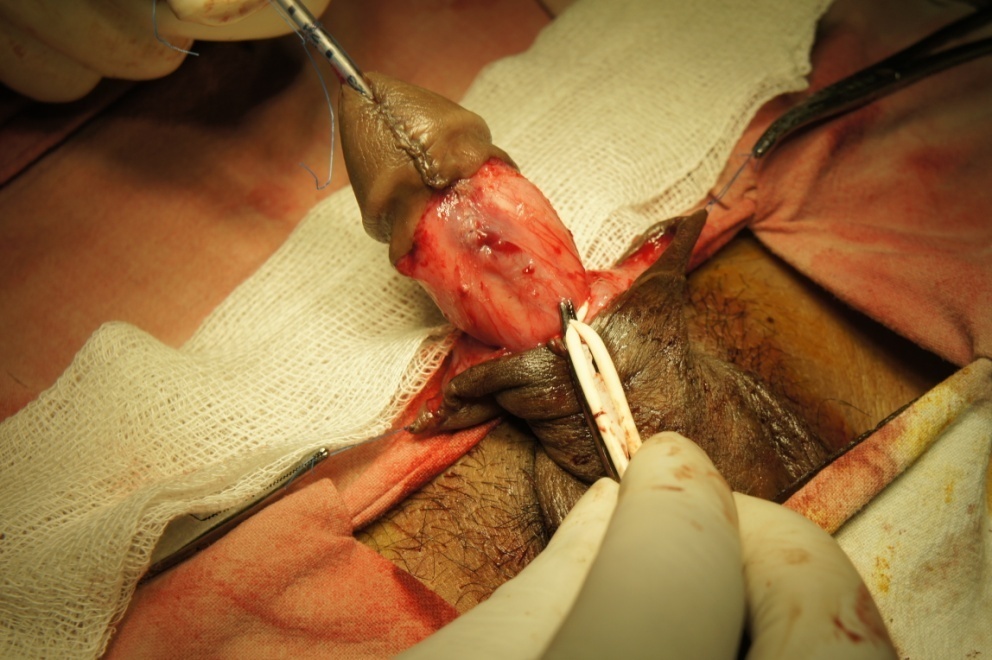 Tube formation & glanuloplasty
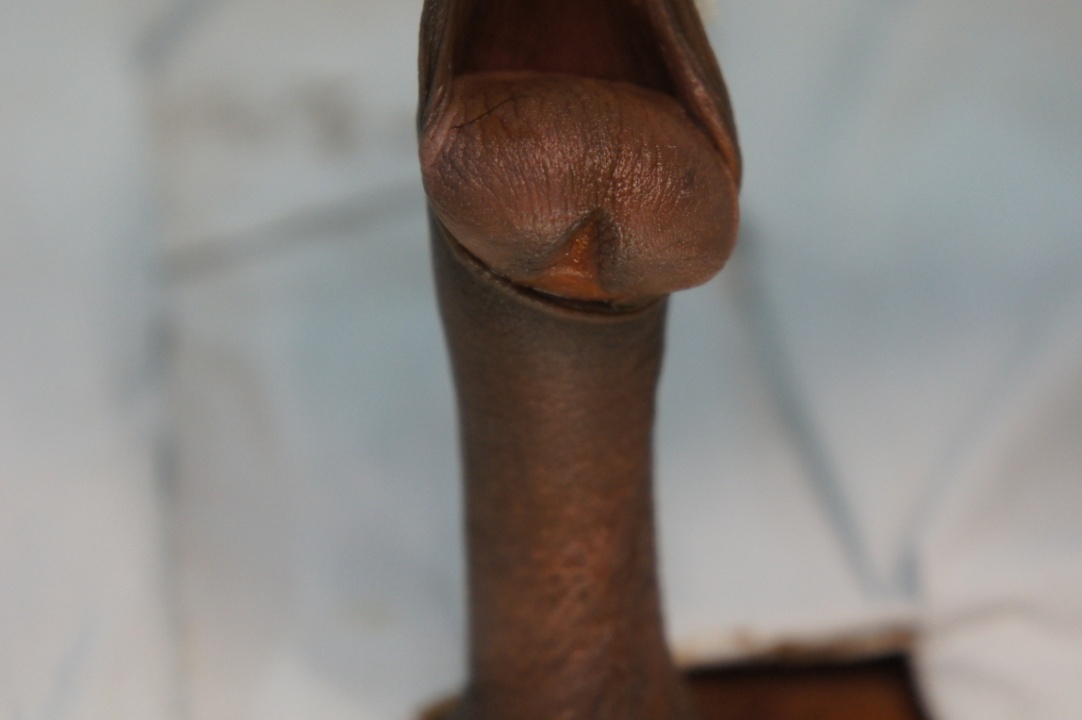 Chordee
Immediate after operation
Post operative view
On 5th pod  after removing of dressing
On 7thth pod  after removing of tube
Re-do surgery for failed case
Meatal orifice
Buccal mucosa from lower lip
Grafting of mucosa & neourethra formation
neourethra
Mucosa grafted
Glanuloplasty & shaft covering
Good cosmesis
Conical glans
RESULTS
Age of the pts : 20 months to 16 yrs
Total number of Hypospadias pts :139
 Around 15-20% of admitted pts.
2009Number of pts :23
2010Number of pts : 27
2011Number of pts : 30
2012Number of pts :41
2013 (Upto April)Number of pts : 18
OUTCOME
COMPLICATION
MASSAGE
Hypospadias is a disease & should be treated with adequate knowledge & skill. 
Circumcision should not be done before correction of hypospadias .
Proper evaluation of patient & skilled surgical approach ended with better outcome
Our set up is now one of the better center for hypospadias surgery
THANK YOU ALL
WE HAVE TO GO LONG WAY --